«Организация развивающей  предметно-пространственной среды в
соответствии с ФГОС ДО для детей подготовительной группы»
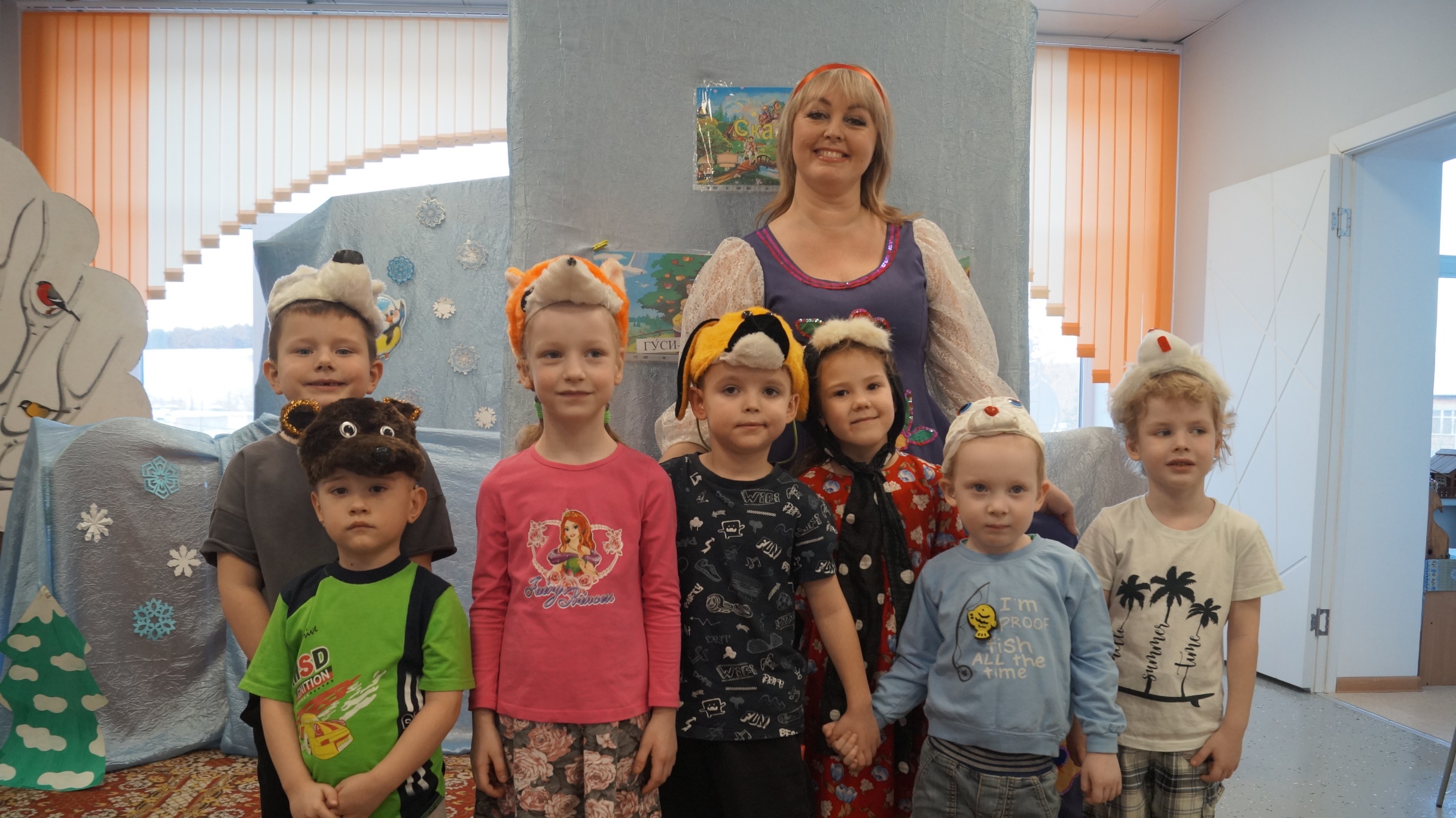 Воспитатель группы  педагог высшей категории
Шевлякова Ирина Владимировна
Развивающая предметно-  пространственная среда –
это часть образовательной среды, представленная  специально организованным пространством  (помещениями, участком и т.п.), материалами, оборудованием и инвентарем для развития детей  дошкольного возраста в соответствии с особенностями каждого возрастного этапа,  охраны и укрепления их здоровья, учёта  особенностей и коррекции недостатков их  развития.
Предметно-развивающая среда группы организована  так, чтобы каждый ребёнок имел возможность заниматься  любимым делом.
Размещение оборудования по секторам позволяет детям  объединиться подгруппами по общим интересам  (конструирование, рисование, ручной труд, театрально-игровая деятельность, экспериментирование).
Обязательными в оборудовании являются материалы,  активизирующие познавательную деятельность,  развивающие игры, технические игрушки и т. д. Широко  используются материалы, побуждающие детей к освоению  грамоты.
Развивающая предметно-  пространственная среда организована с  учетом требований ФГОС, отражает
содержание образовательных областей:
▶социально-коммуникативное развитие
▶познавательное развитие
▶речевое развитие
▶художественно-эстетическое развитие
▶физическое развитие
еТребования ФГОС к РППС
▶Насыщенность
▶Трансформируемотьс
▶Полифункциональность
▶Вариативность
▶Доступность
▶Безопасность
Насыщенность – соответствие среды возрастным возможностям детей и содержанию АОП ДО.
 Трансформируемость - возможность изменений предметно-
пространственной среды в зависимости от образовательной ситуации.
Полифункциональность - возможность разнообразного  использования различных составляющих предметной среды,  пригодных для использования в разных видах детской активности.
Вариативность - наличие различных пространств (для игры,  конструирования, уединения и пр.), разнообразных материалов, игр,  игрушек и оборудования,	периодическую сменяемость игрового  материала, появление новых предметов.
Доступность - свободный доступ всех детей к играм, игрушкам,  материалам, пособиям.
Безопасность - соответствие всех элементов среды требованиям  по обеспечению надежности и безопасности их использования.
ПОЗНАВАТЕЛЬНОЕ РАЗВИТИЕ
«РУССКАЯ ИЗБА»
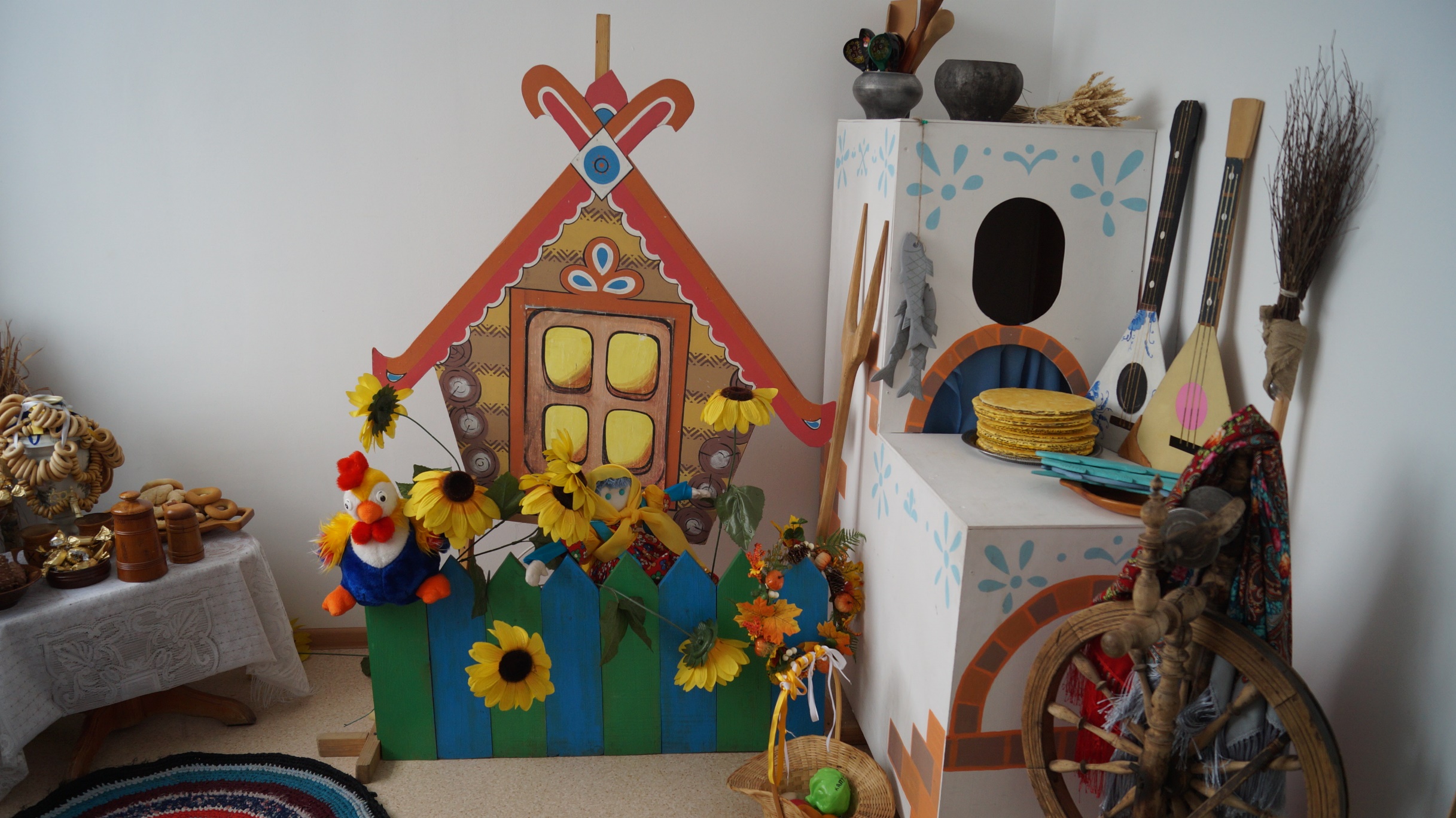 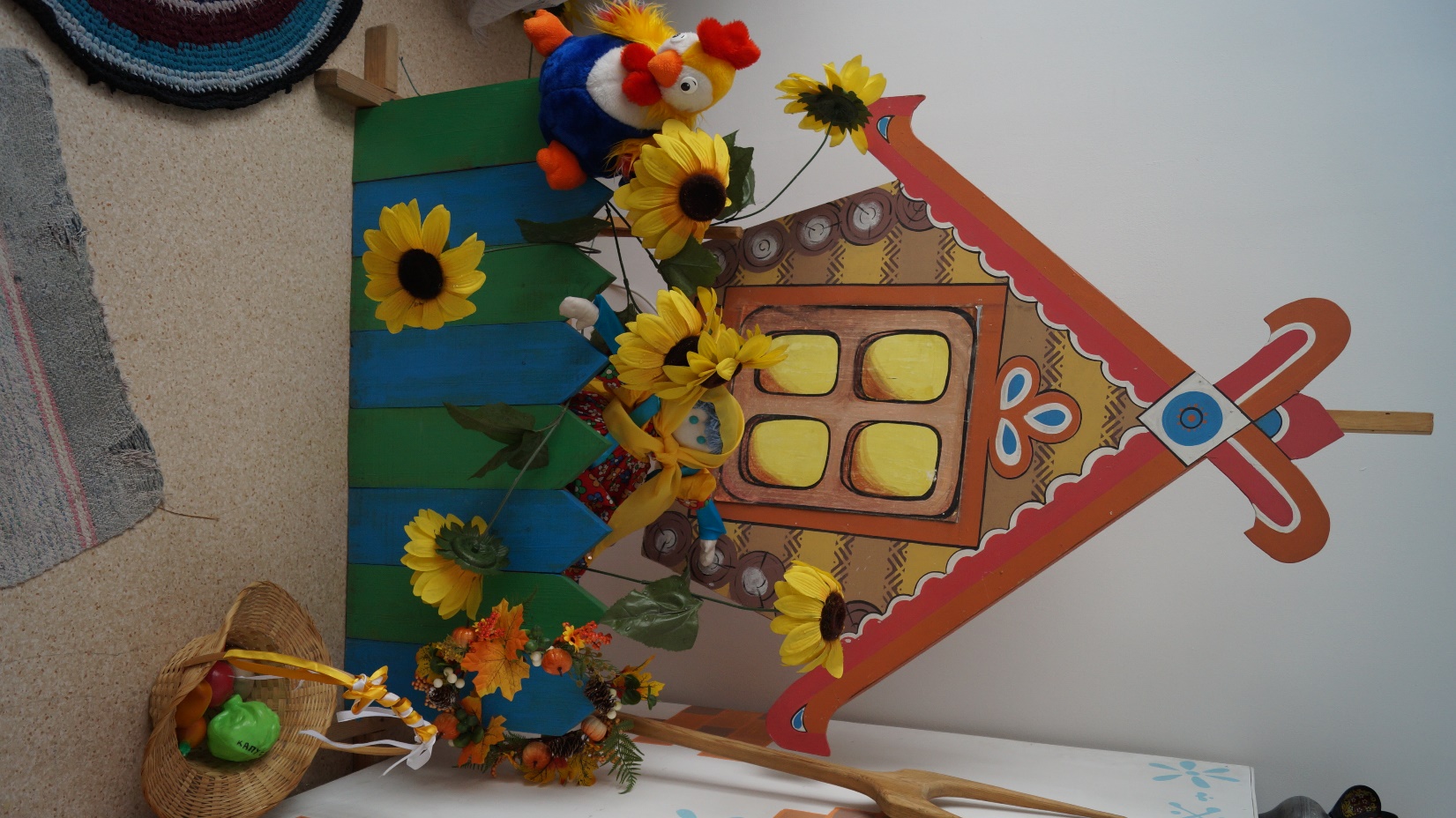 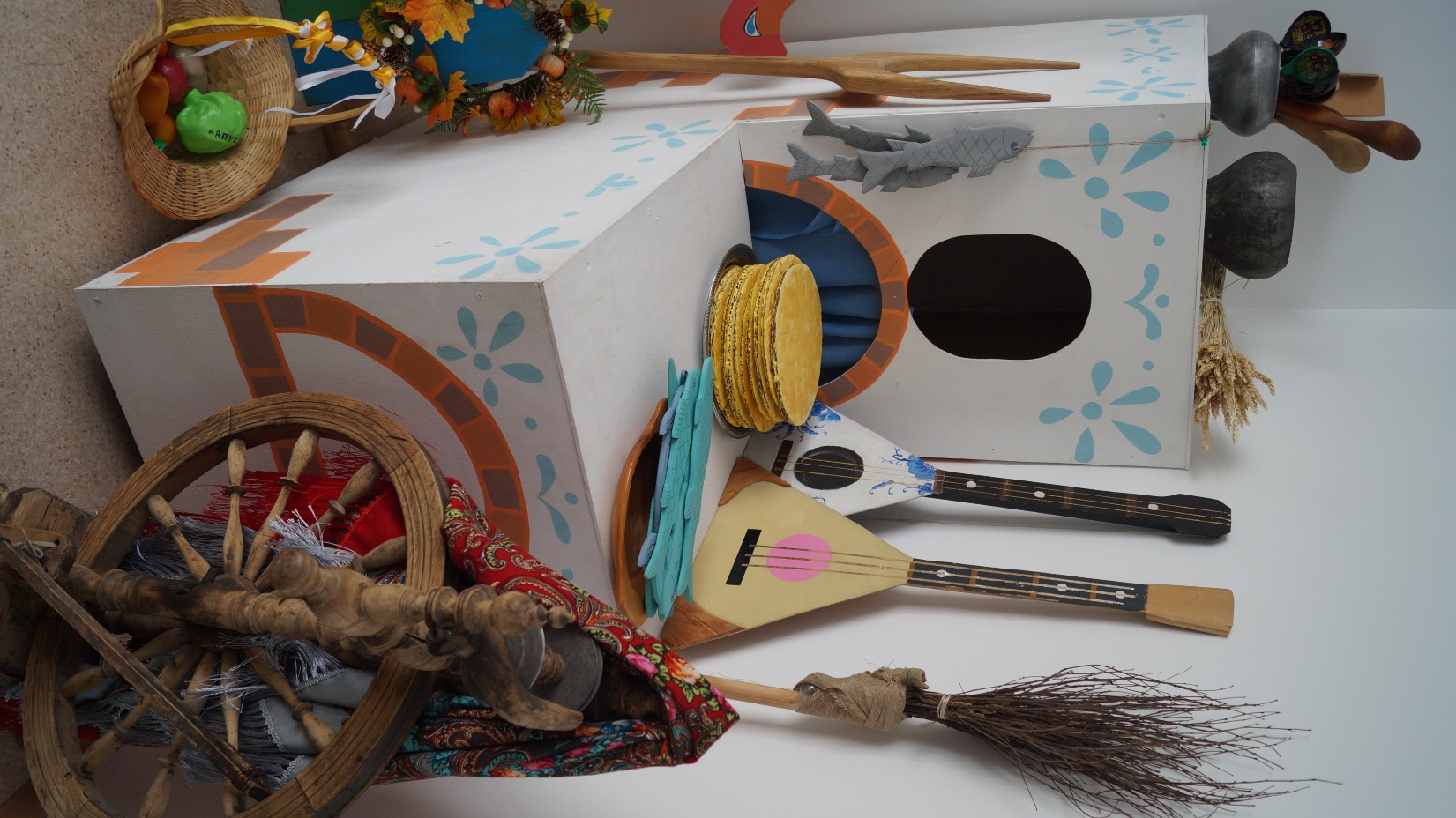 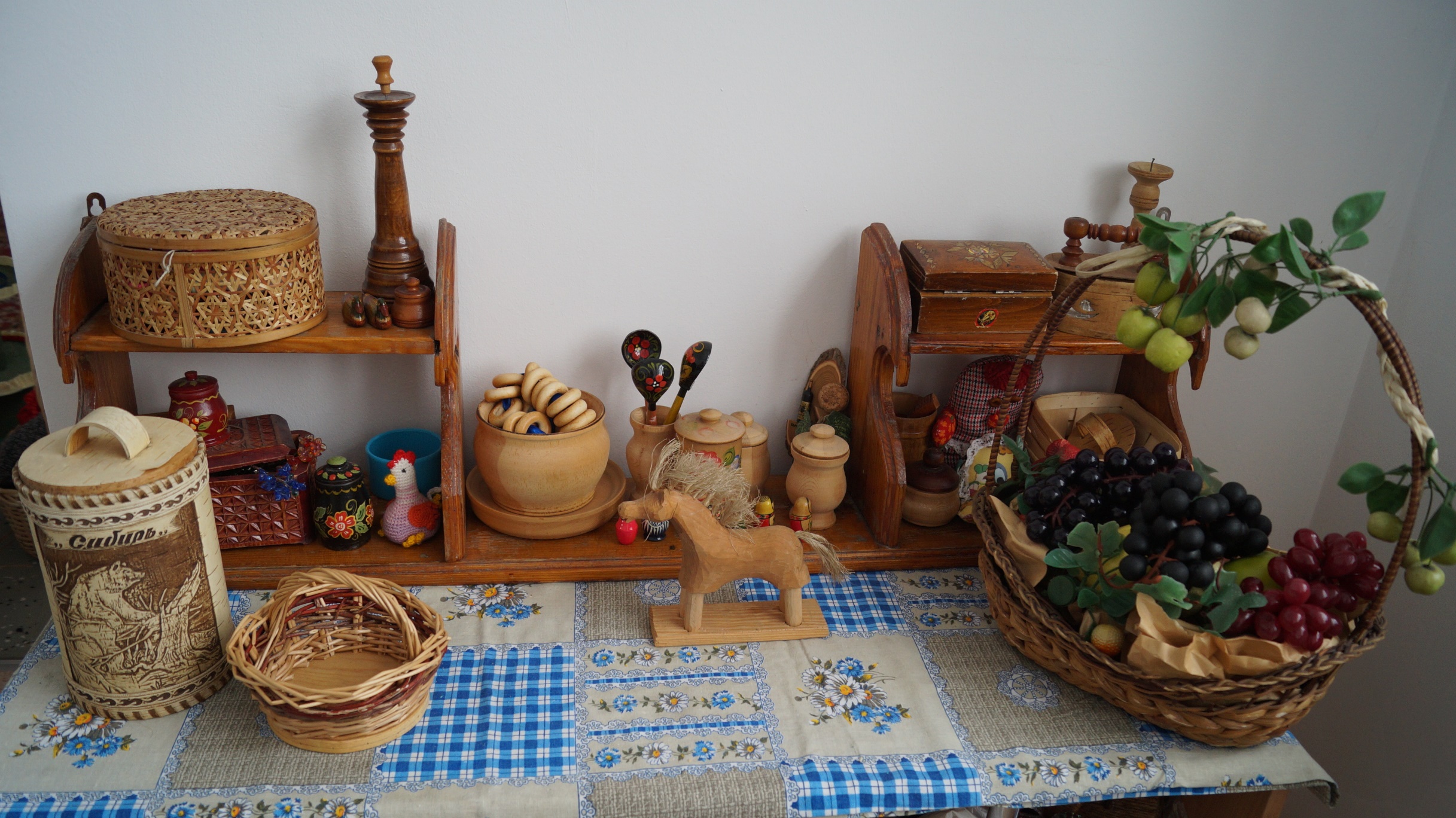 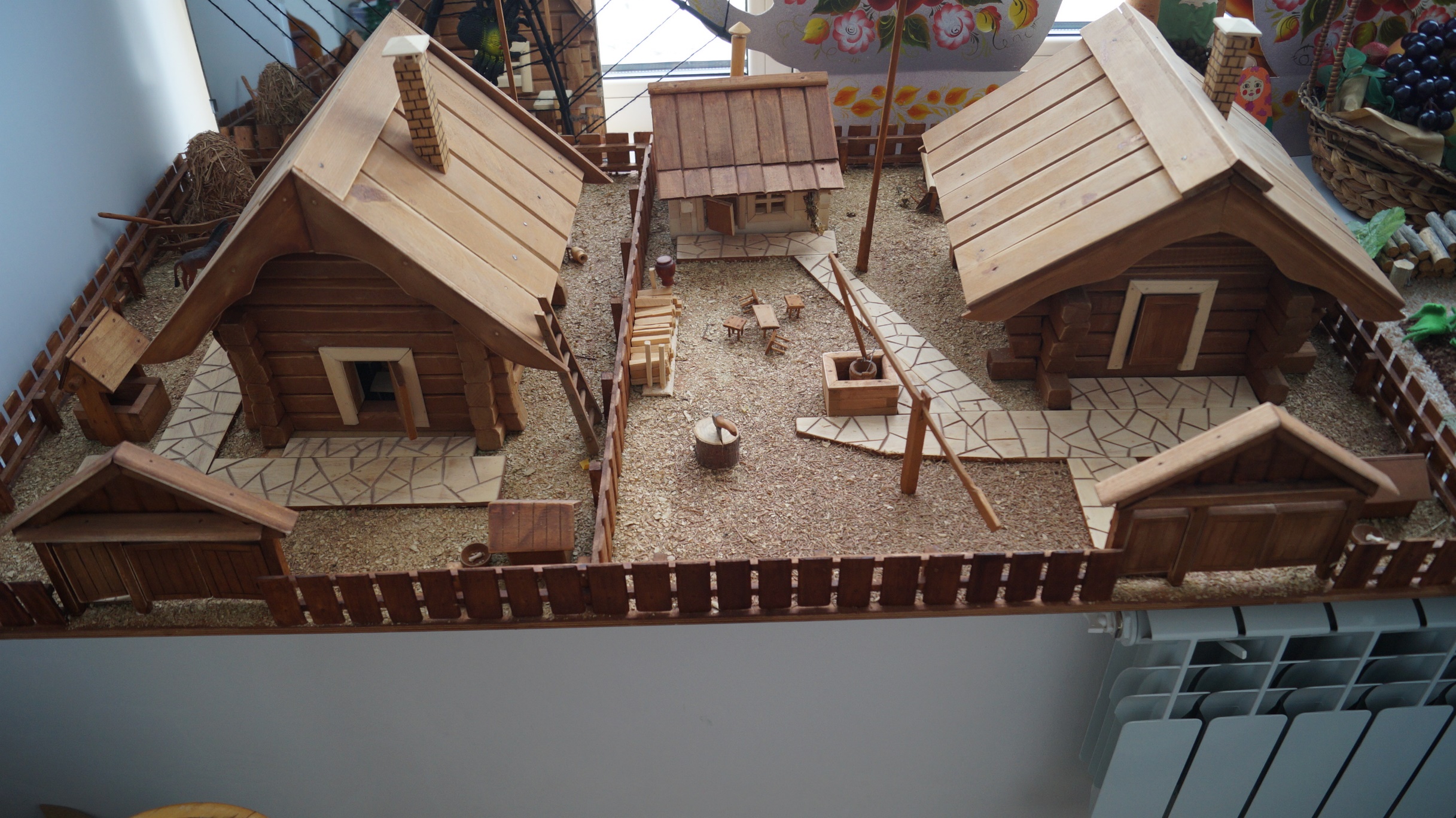 «Логико – математический уголок»
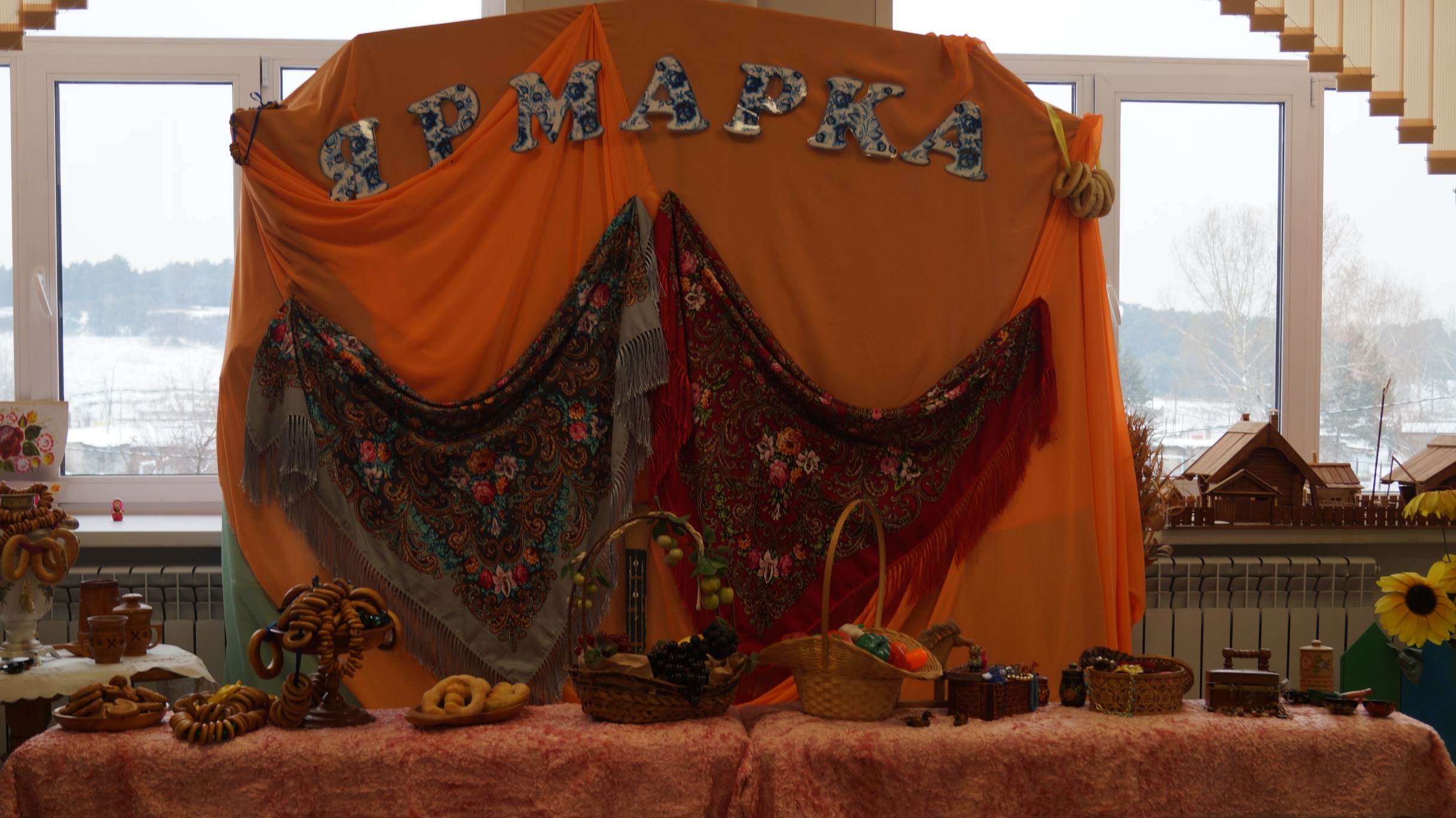 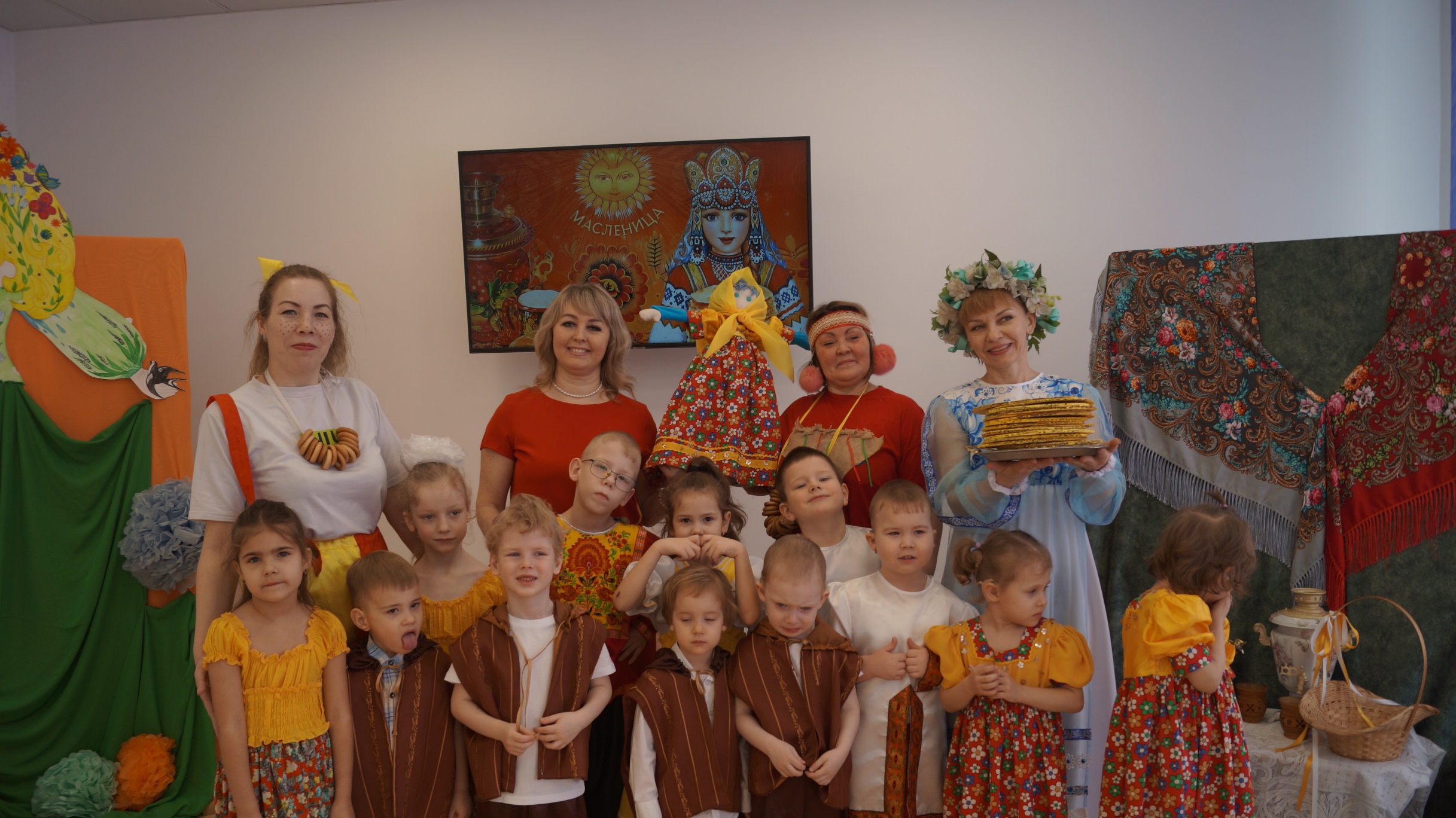 ХУДОЖЕСТВЕННО-ЭСТЕТИЧЕСКОЕ РАЗВИТИЕ
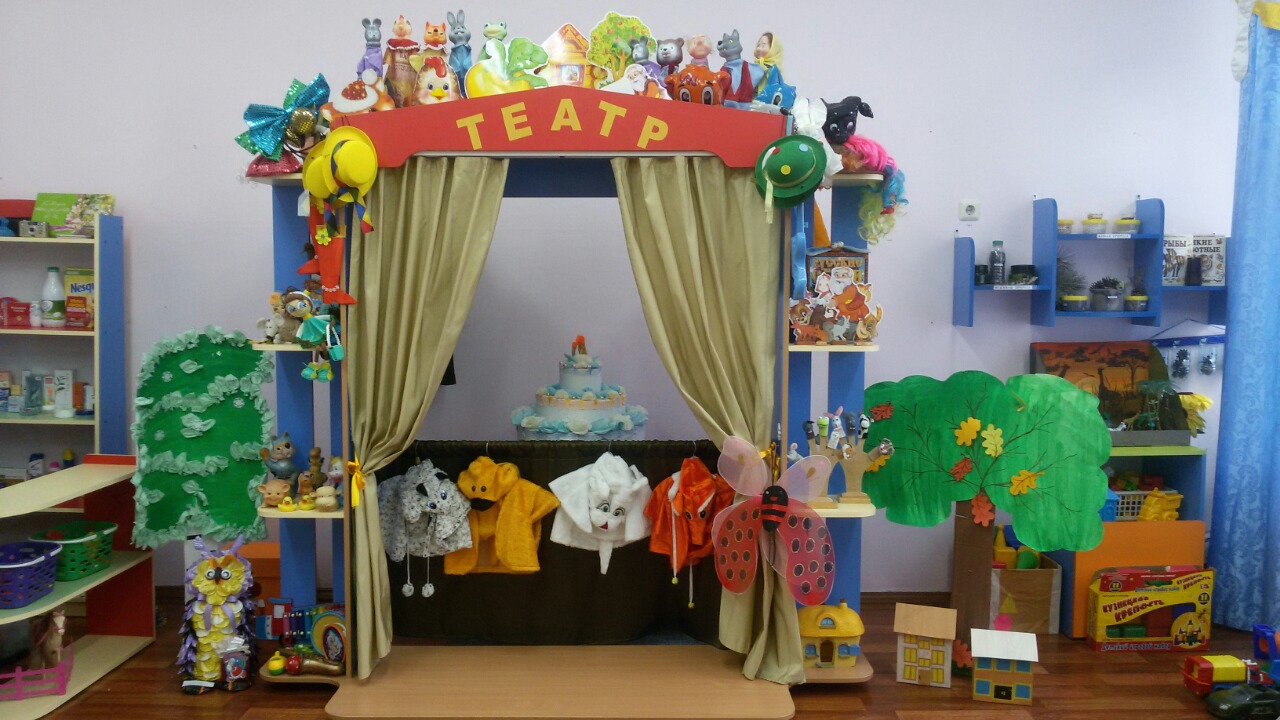 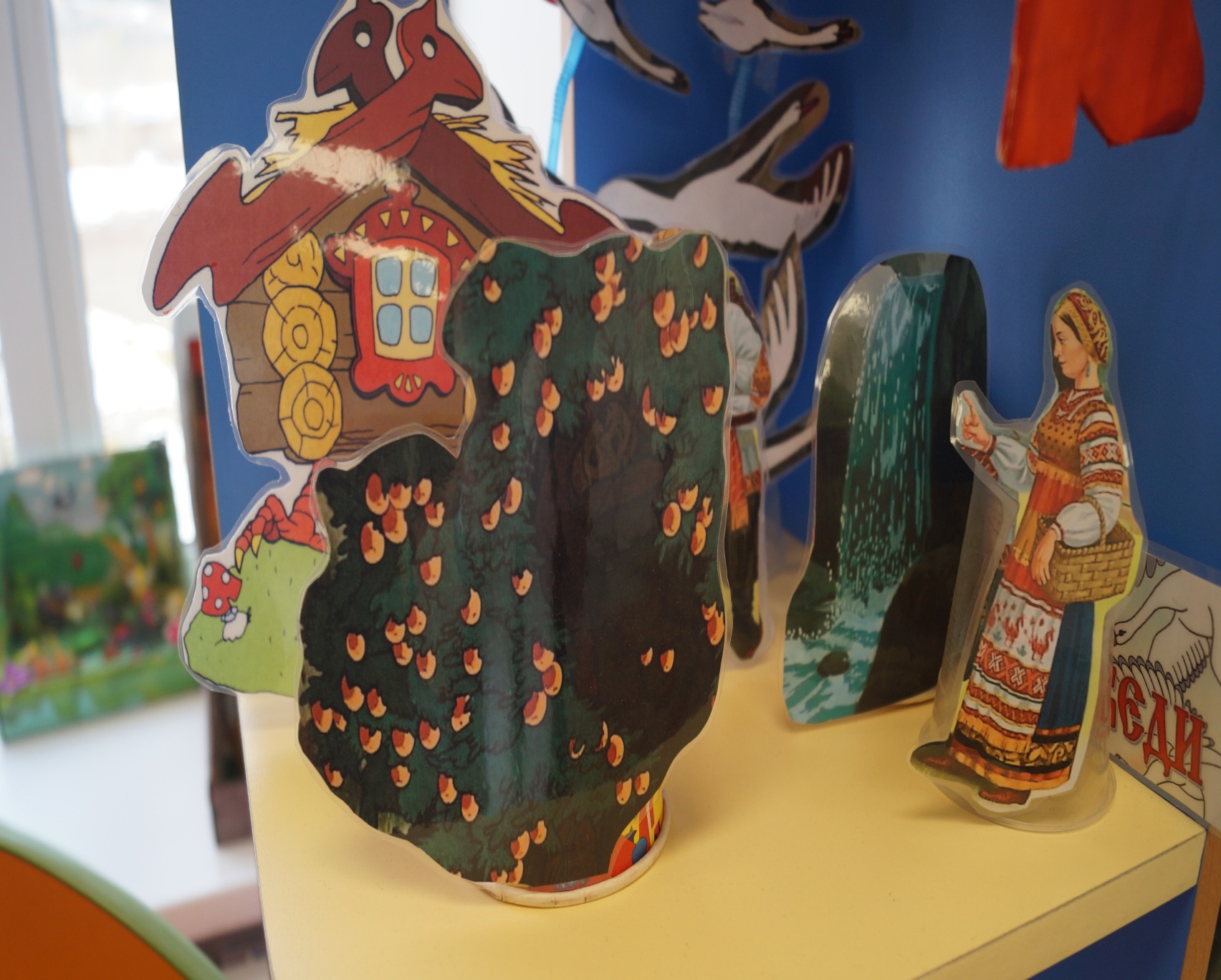 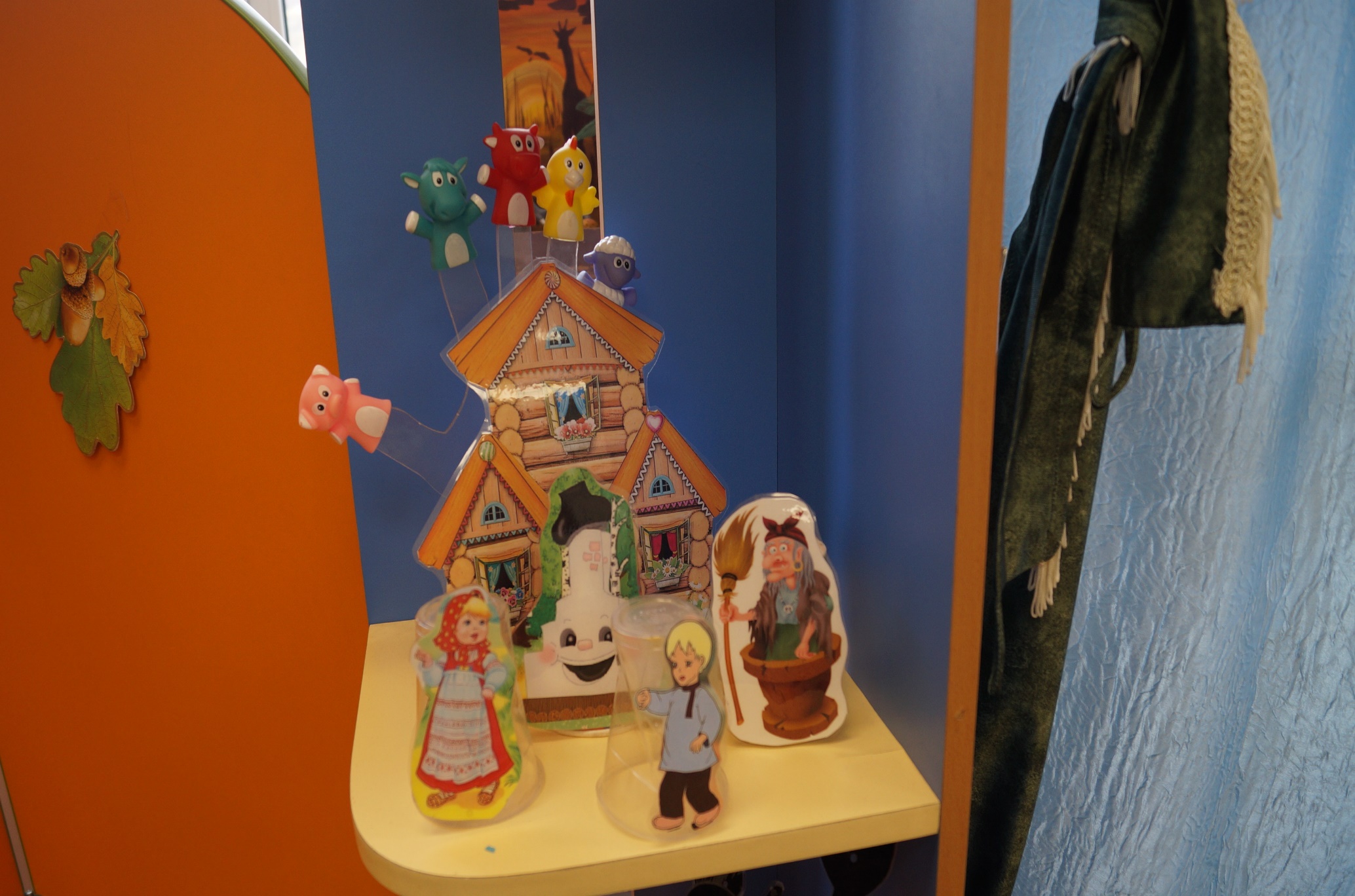 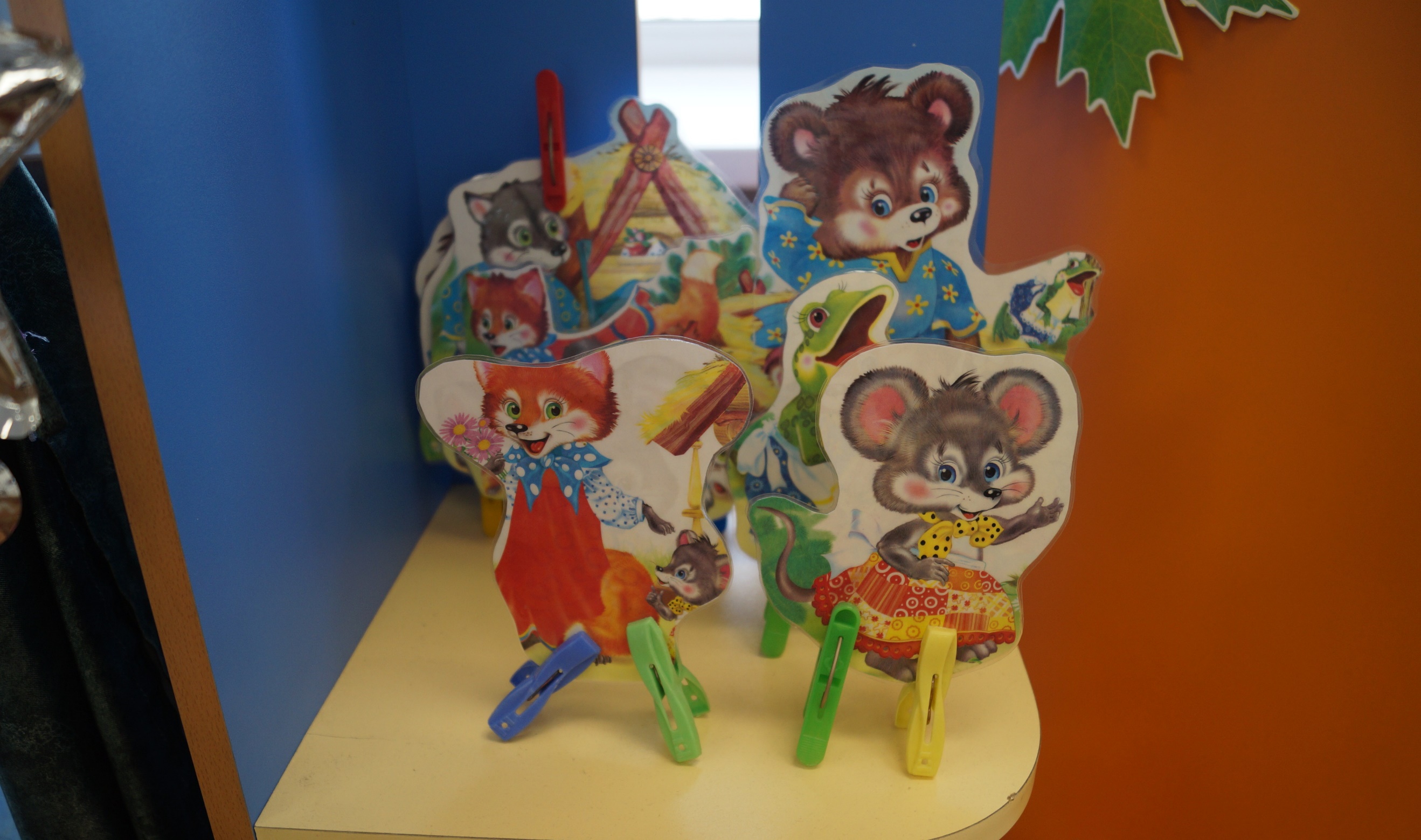 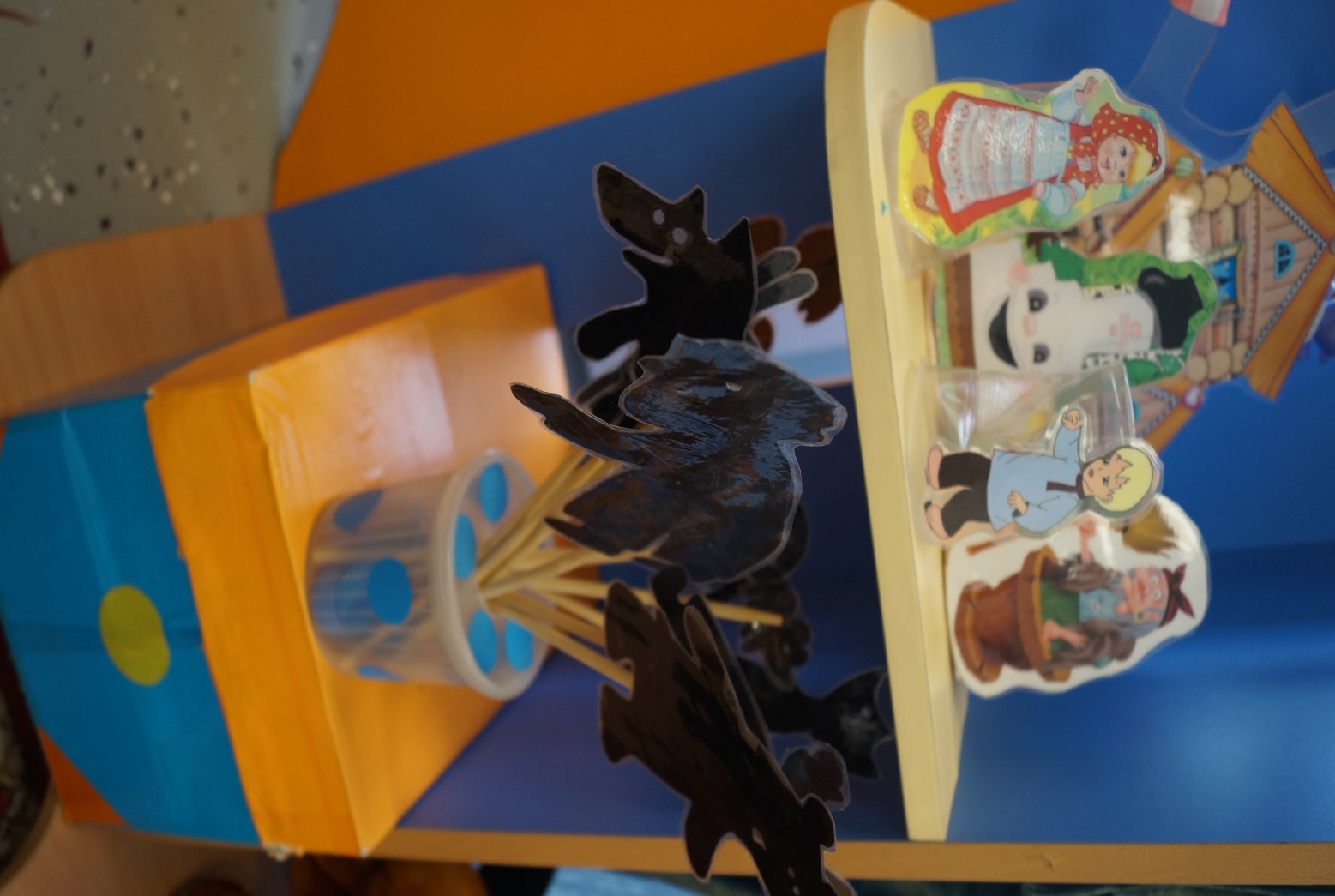 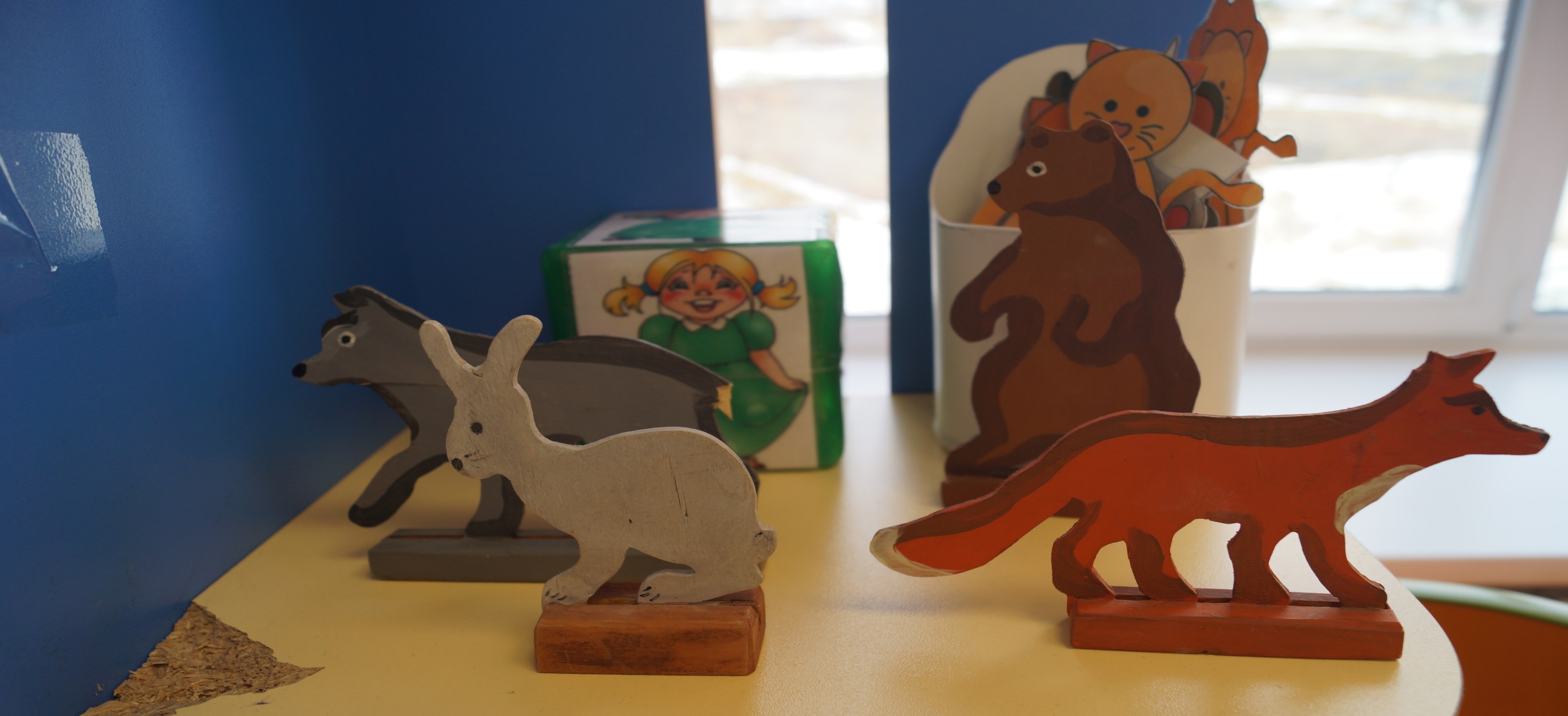 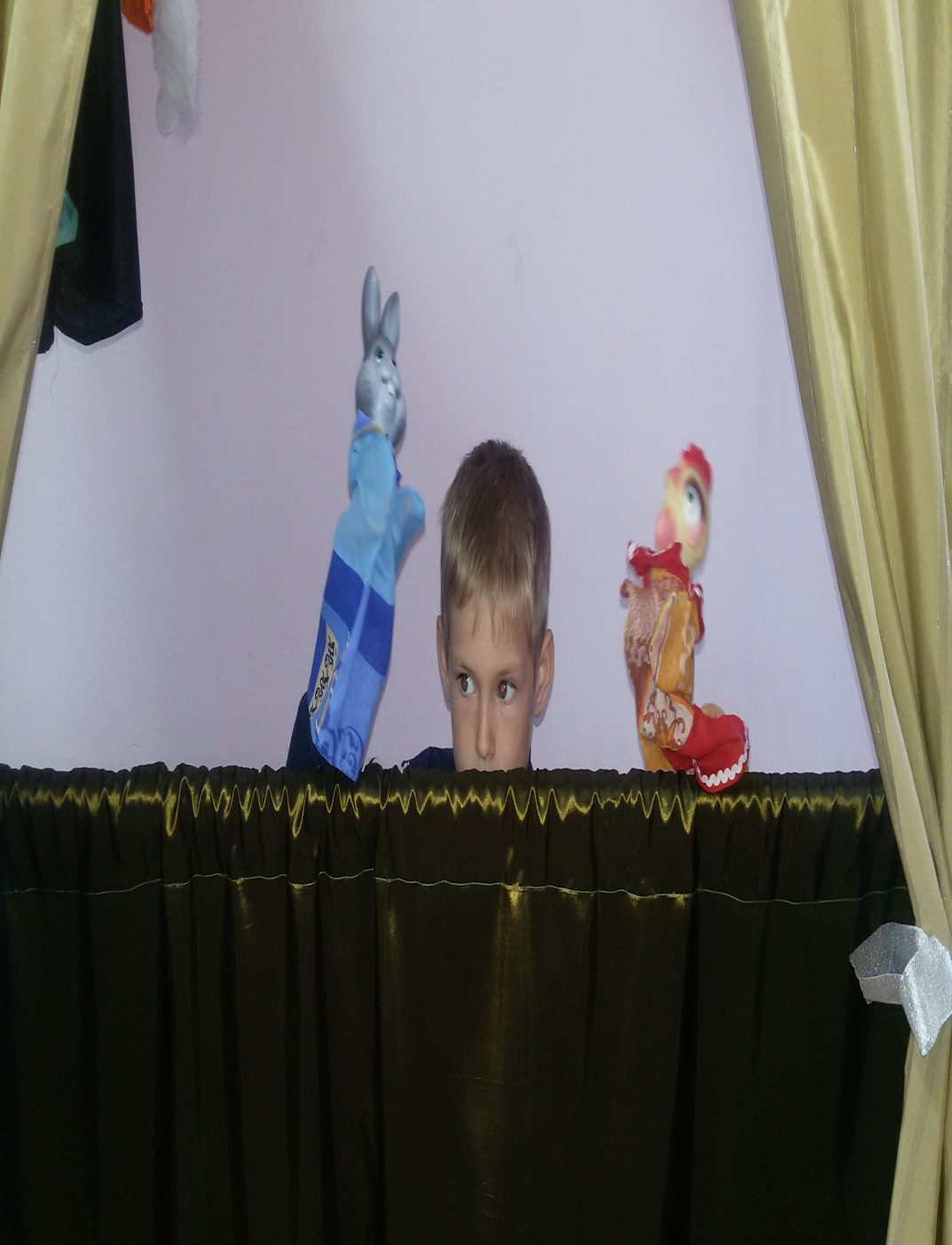 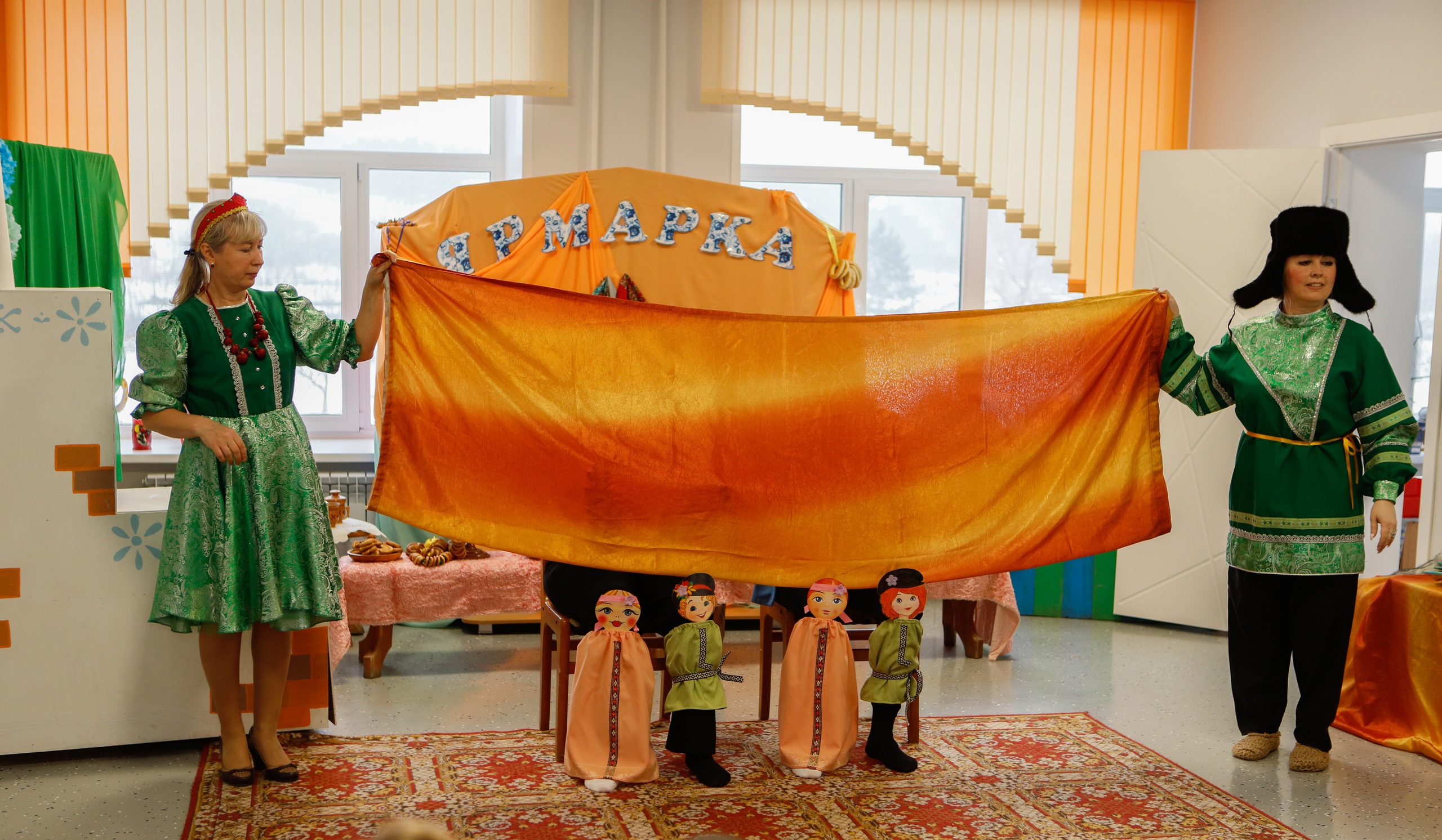 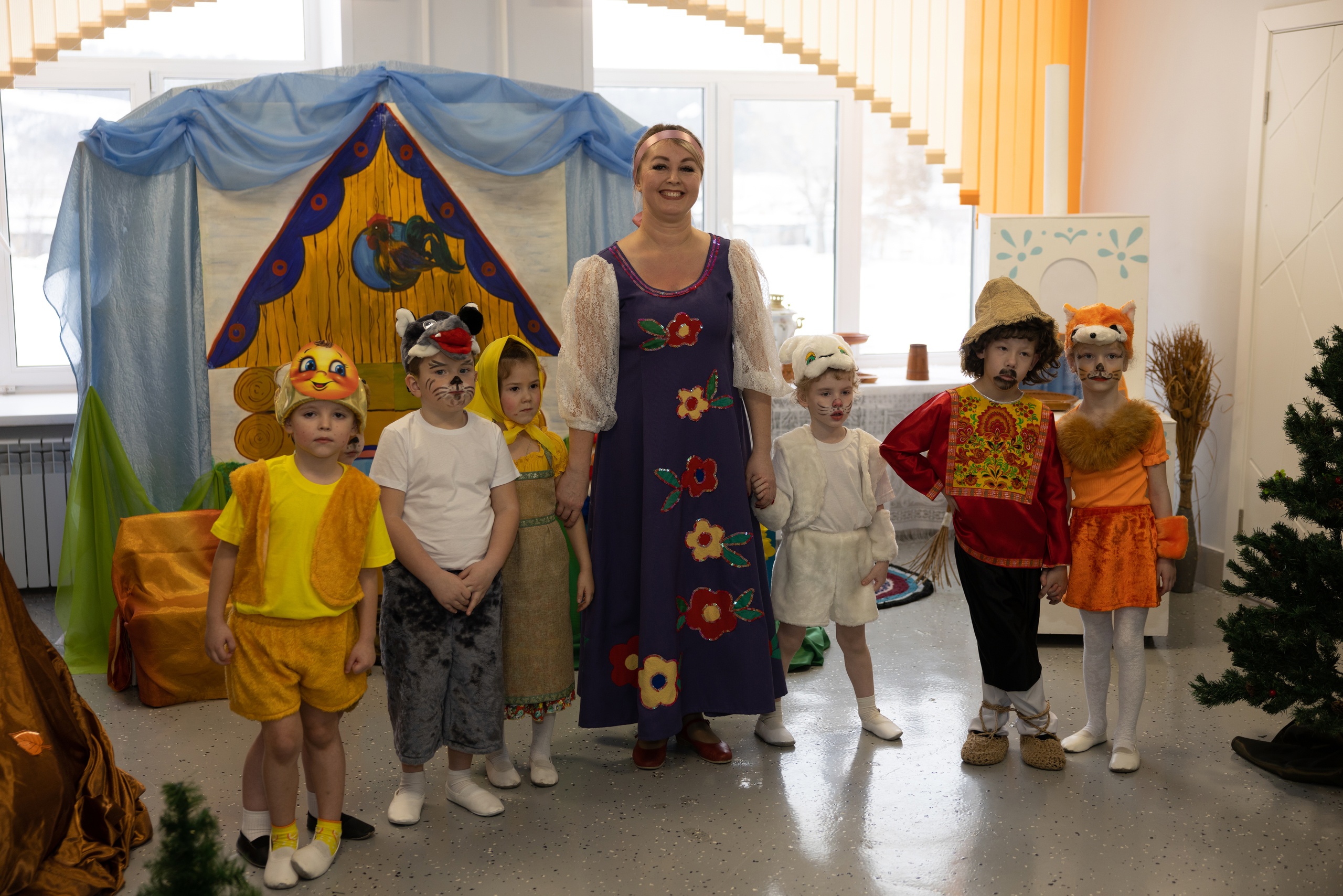